Vacuum At LLO
2016 SURF
Udochu, Ogbonnaya
LIGO-T1600389
Introduction
LIGO is a large physics experiment that detects and observes gravitational waves at a cosmic and astronomical level 
An interferometer is a device that merges light sources to create interference 
The interferometer is operated under ultra high vacuum (UHV) conditions, which is the pressure region less than 10-9 torr 
An RGA allows one to know the chemical species involved in gas phase reactions
Residual Gas Analyzers(RGA)
A Residual Gas Analyzer (RGA) allows the user to measure the gases present in low-pressure environments. 
The principle of operation is the same for all RGA instruments: A small fraction of the gas molecules are ionized (positive) and the resulting ions are separated, detected and measured according to their molecular masses.
www.scitek.com.au
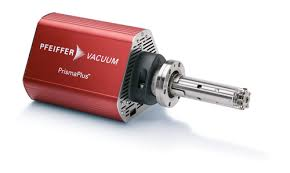 RGA Cont.
Parts of RGA

Filament/ Analyzer
Calibrated leak
O ring valve
All metal bellow valve

Baking of the RGA is to remove hydrocarbons and other impurities.

Baked at 150 degrees Celsius

Baked for 4 days
Leak Detection
Helium is the best choice of tracer gas to find leaks
Due to its small atomic size helium passes easily through leaks.
Methods of Leak Checking are;
Vacuum Testing
Pressure Testing
Leak Check of RGA
Leak checked after manifold was built
Used Helium leak detector 
Used Vacuum Testing Method
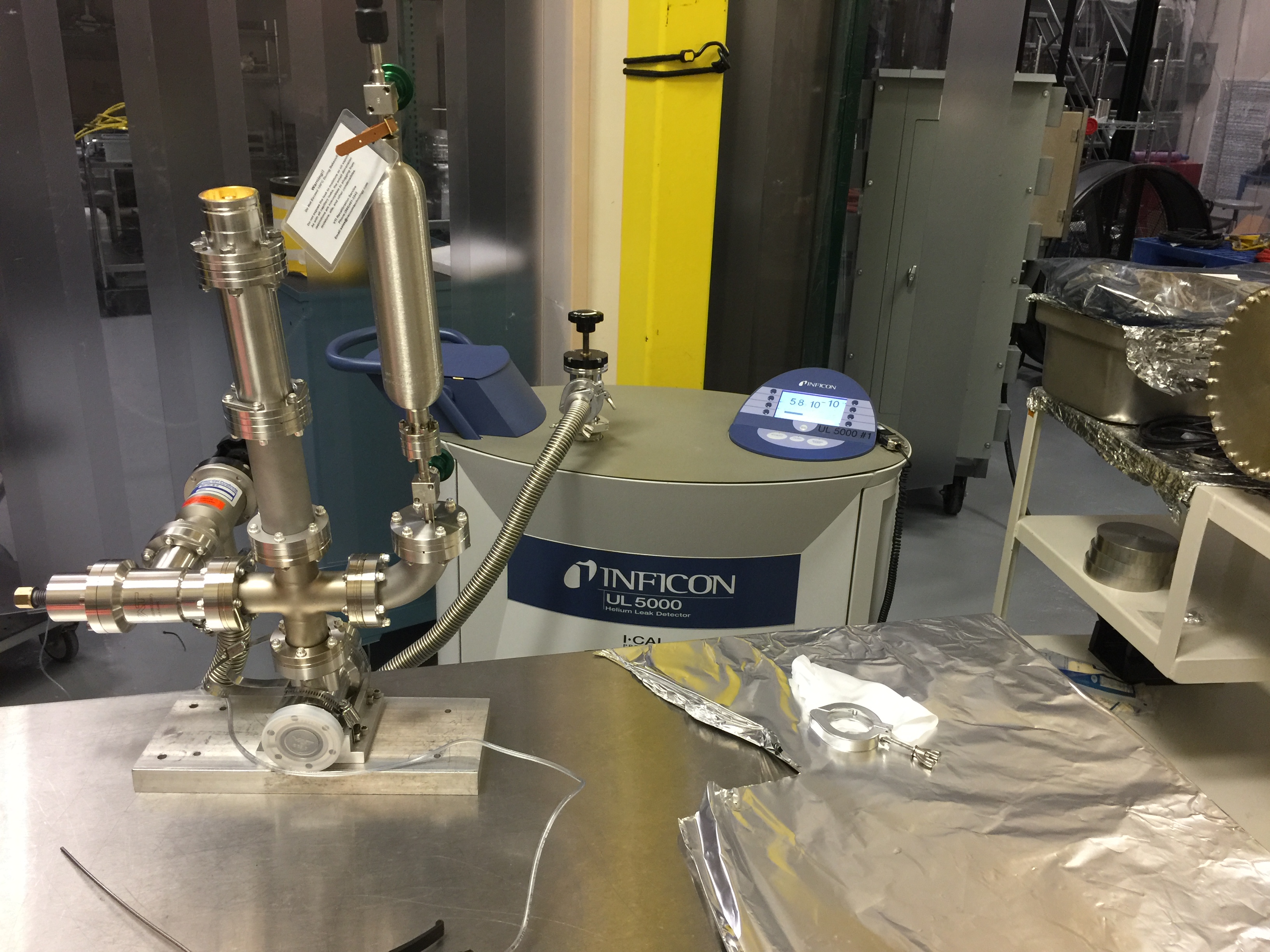 Pump Down(Roughing Down)
Processed used to take the pressures closer to vacuum pressures from atm.
Scroll pumps used
Used to get to molecular flow in a system
Scans and Trends
RGA pre-bake Scan
References
https://www.ligo.caltech.edu/page/what-is-interferometer 
https://www.ligo.caltech.edu/page/ligos-ifo
http://www.heliumleakdetection.net/Helium-Leak-Testing/what-is-helium-leak-detection.html
Questions